Turtles
Created by Div. 4 
Art inspired by Leah Dorion (Saskatchewan)
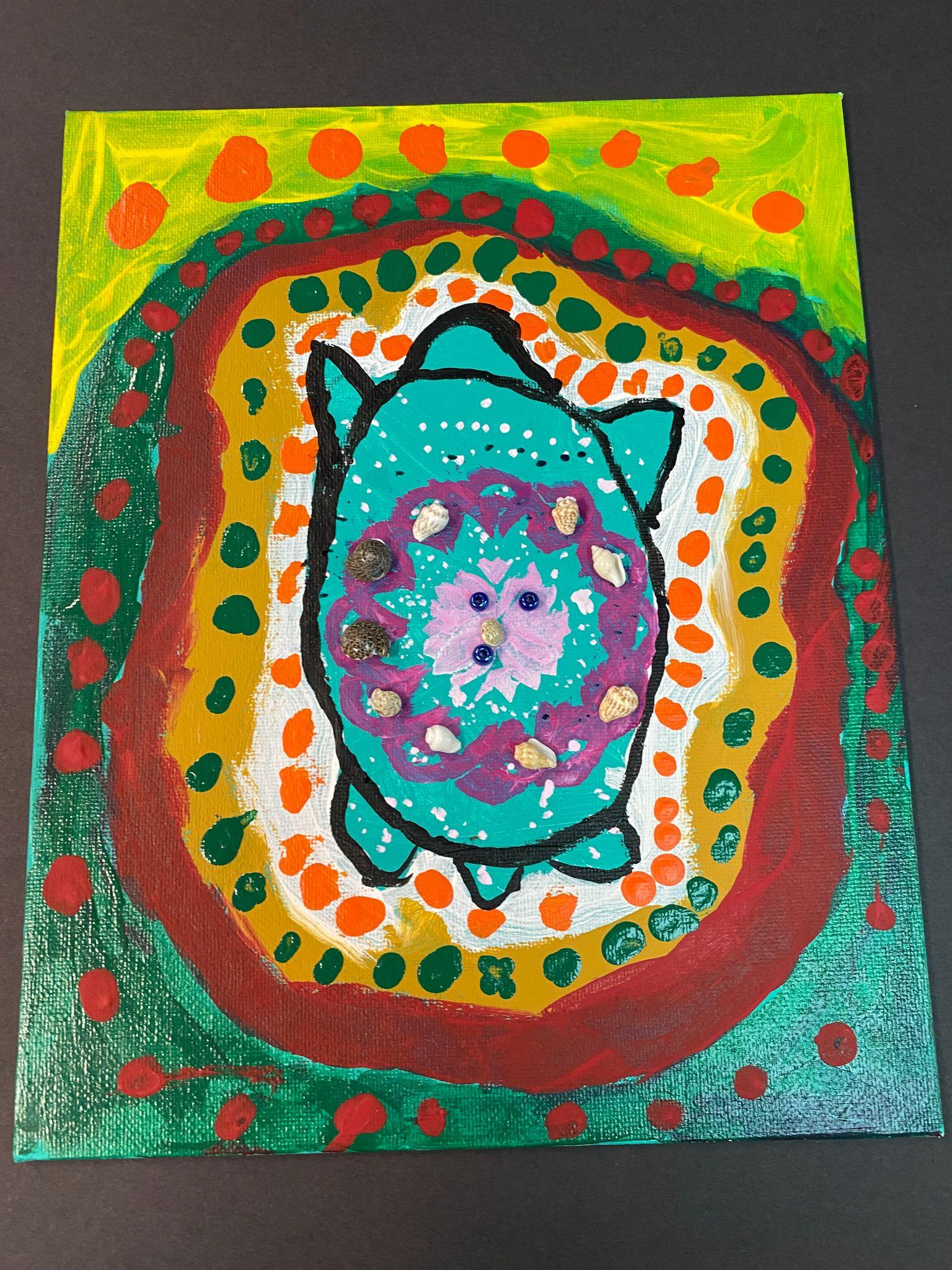 Bella
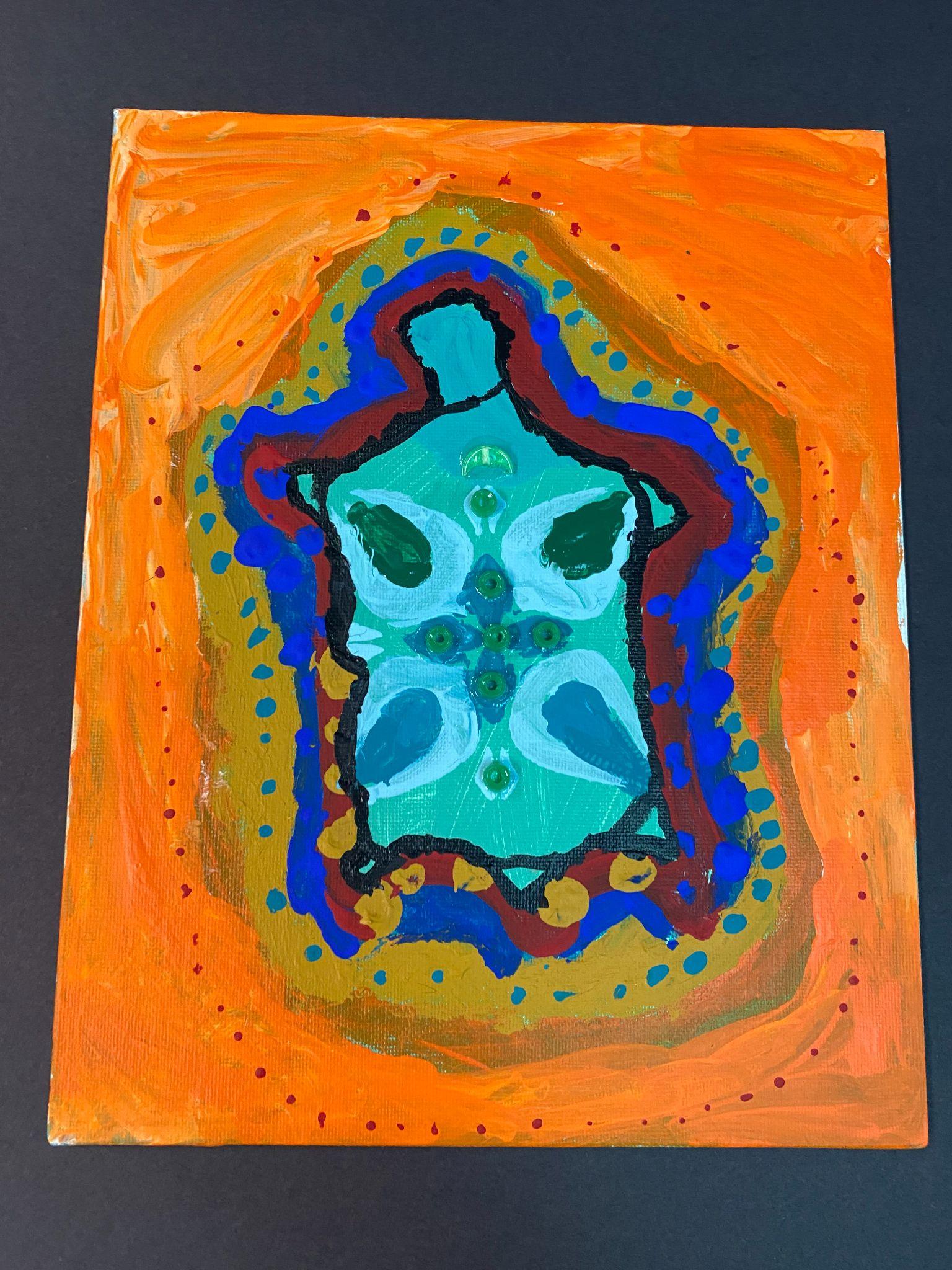 Brendan
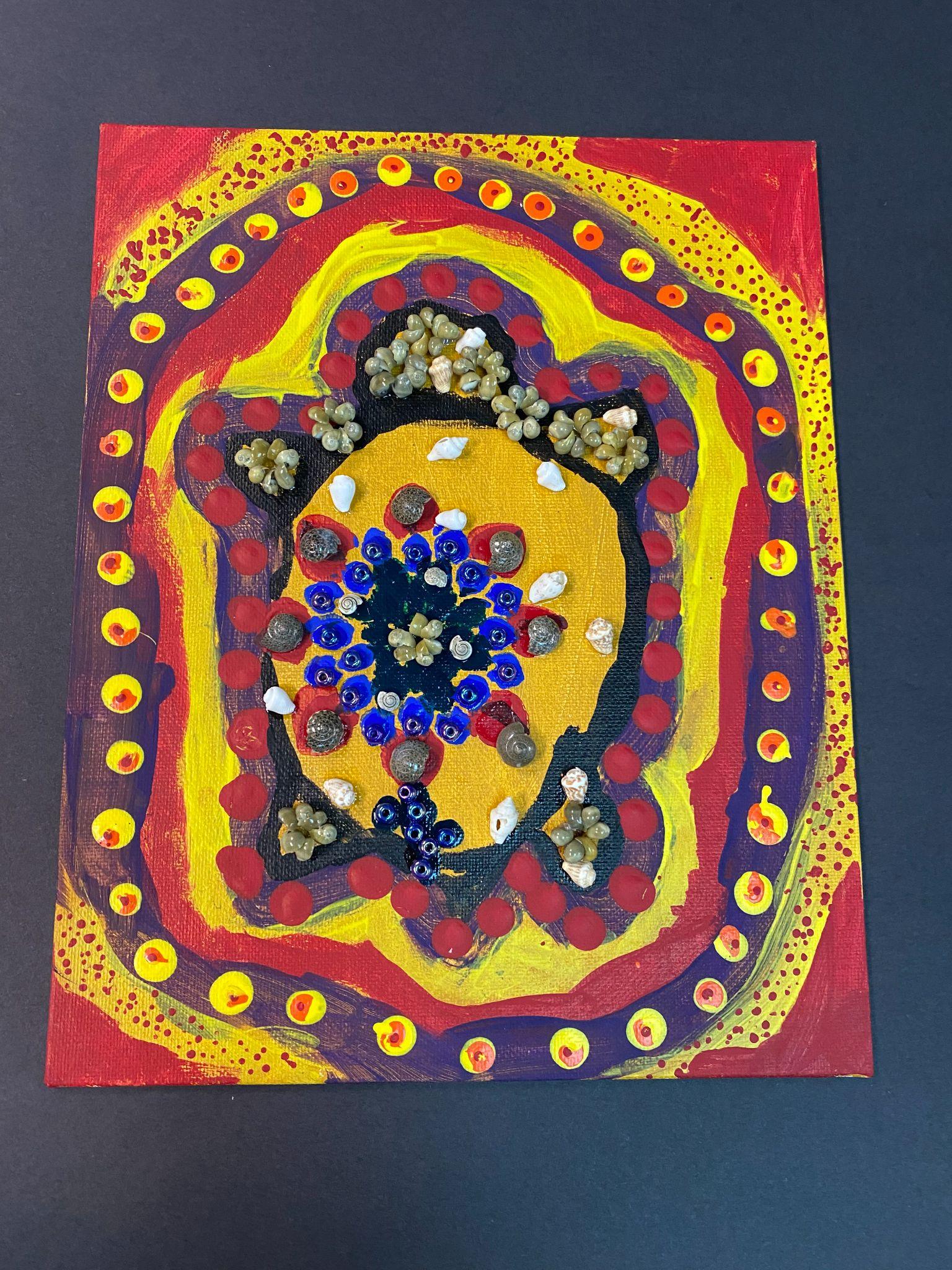 Cyprus
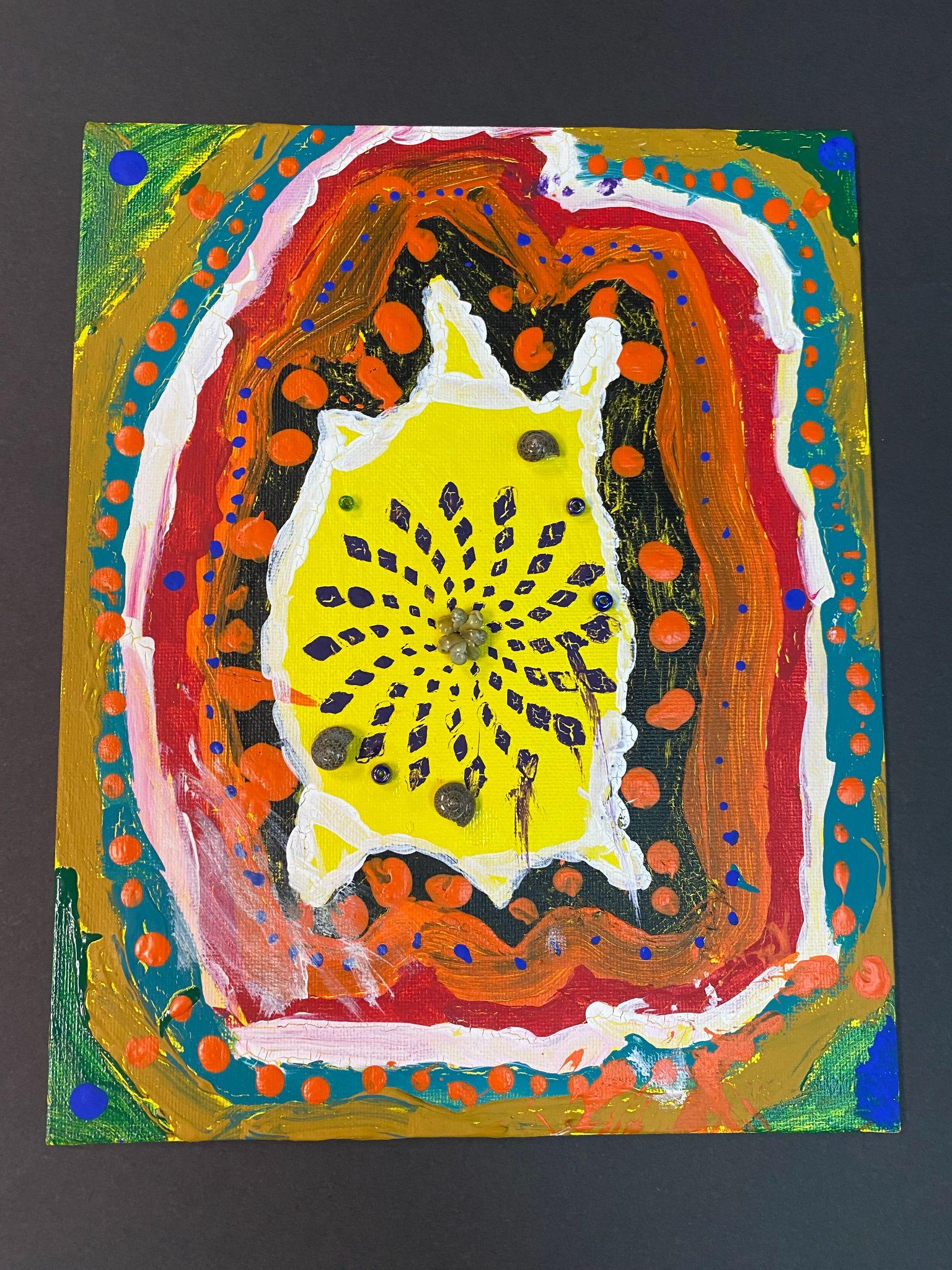 Daegan
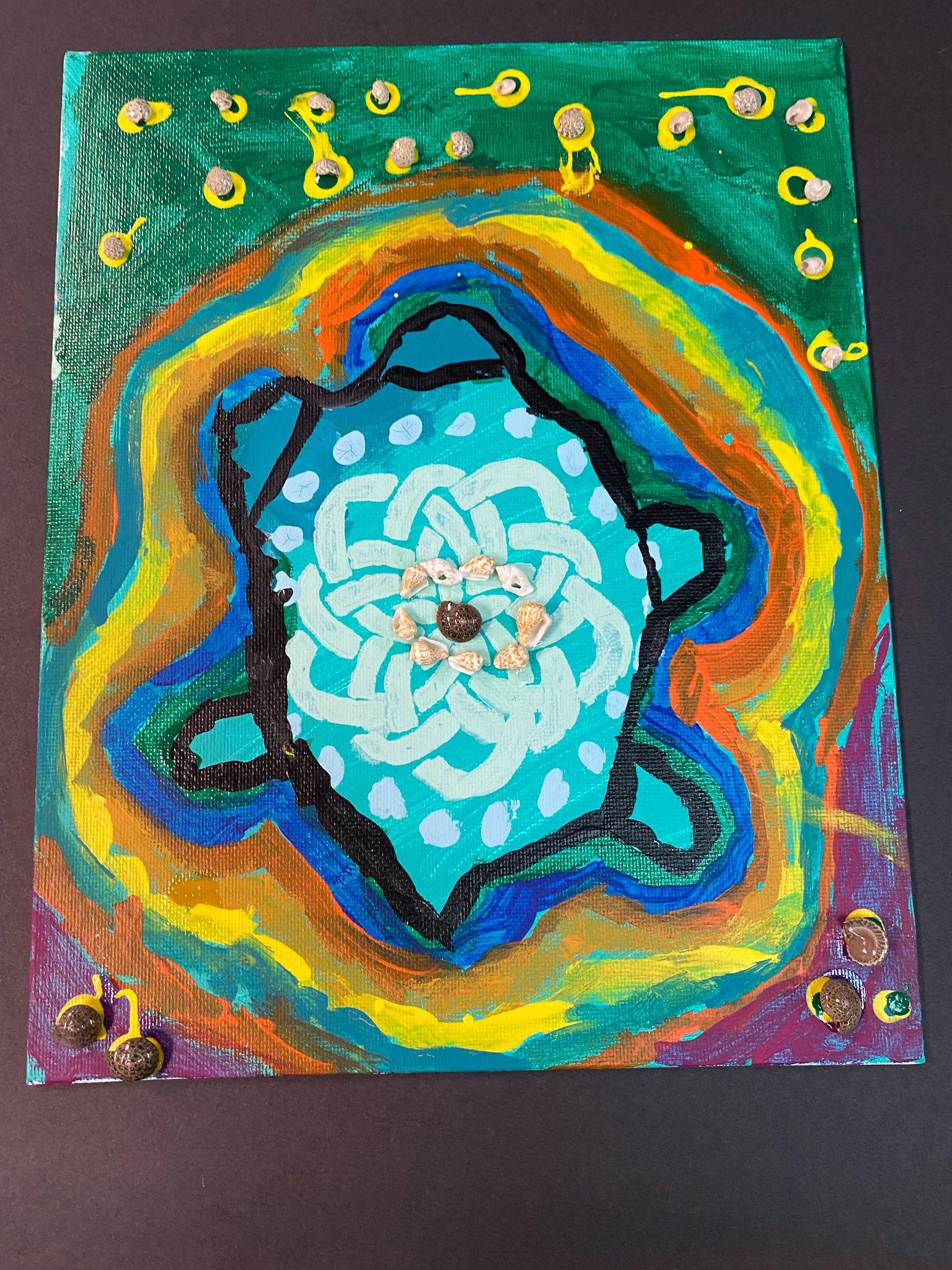 Daniel
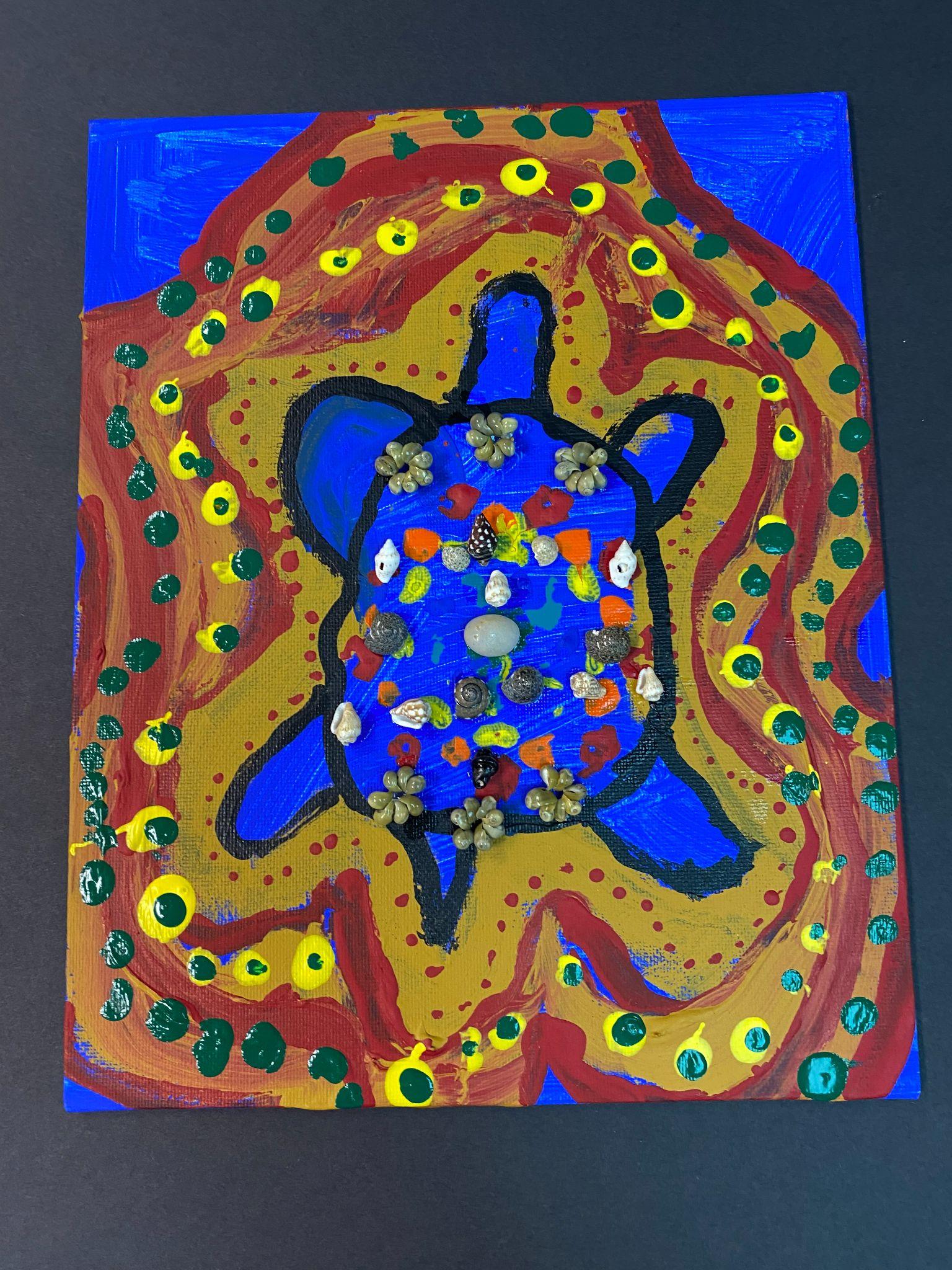 Henry
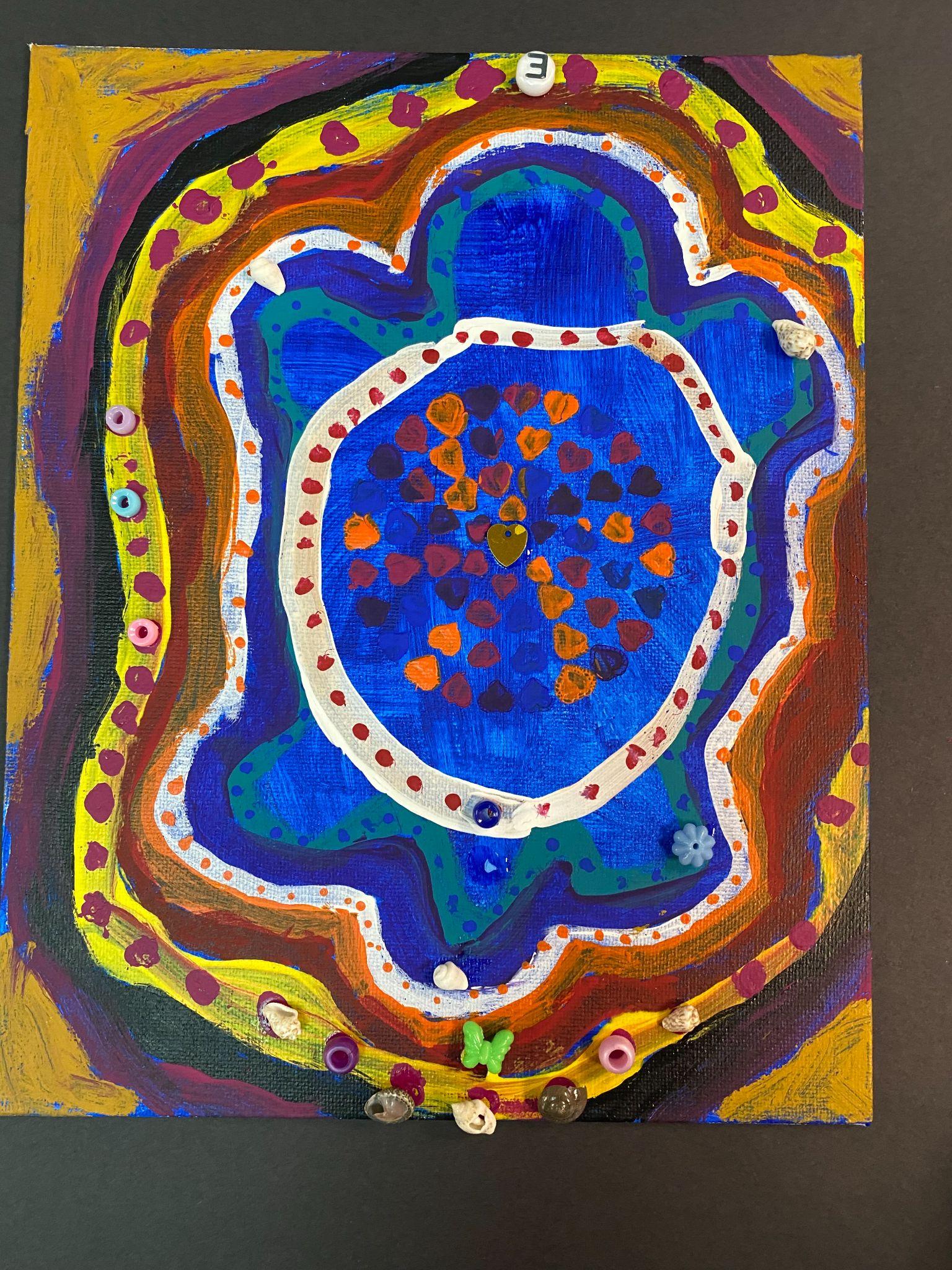 Izabella
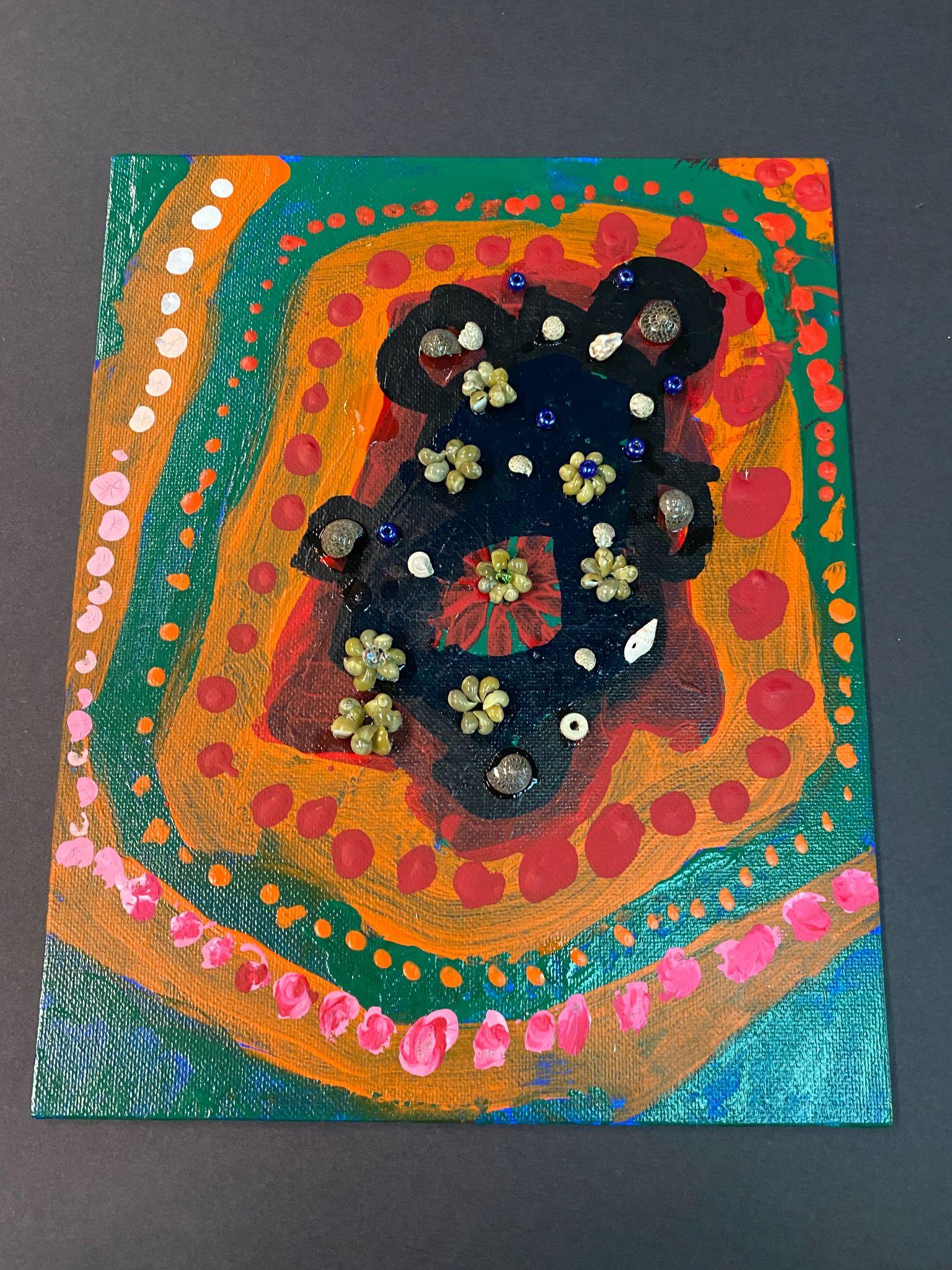 Lincoln
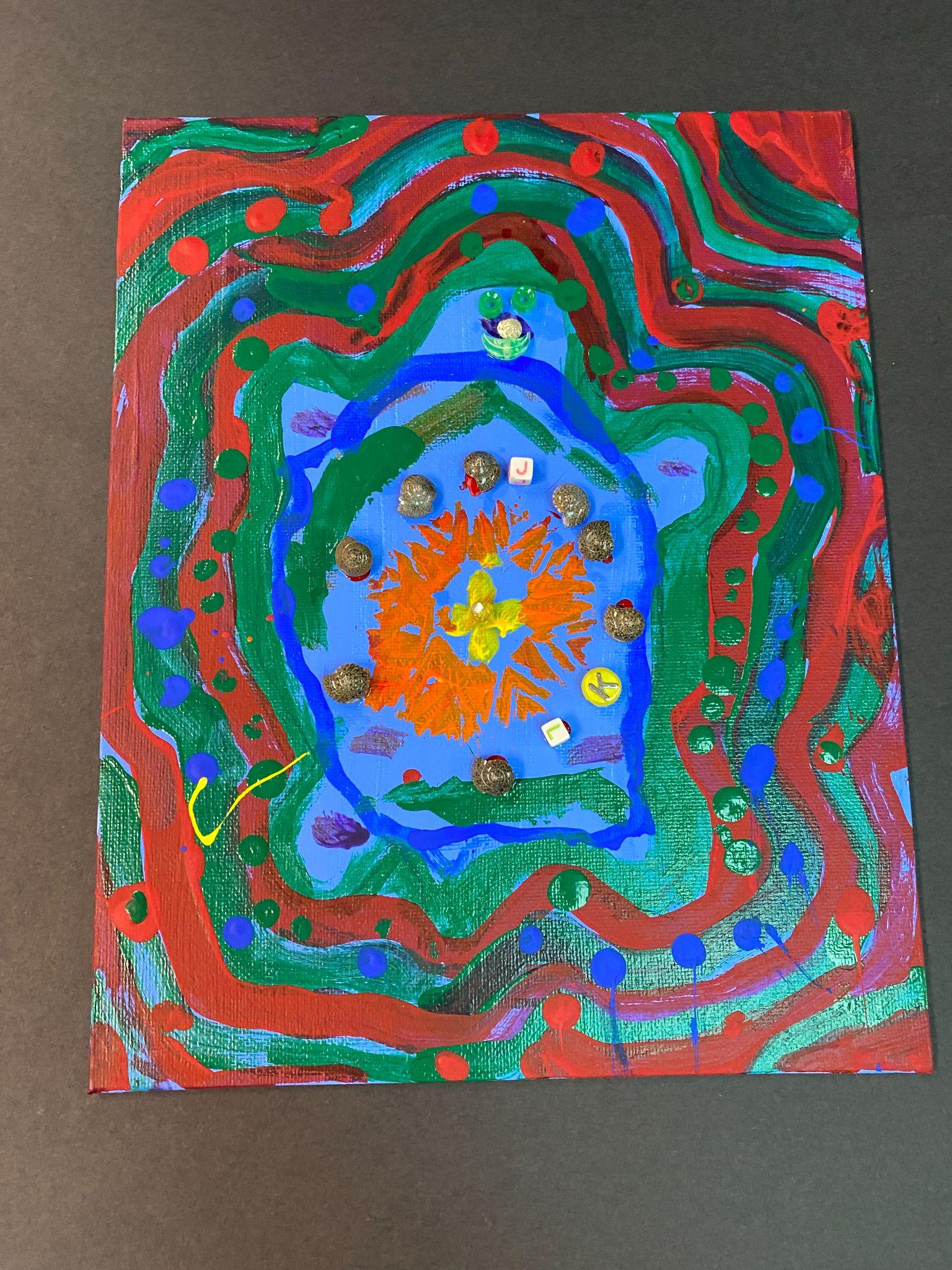 Marrcus
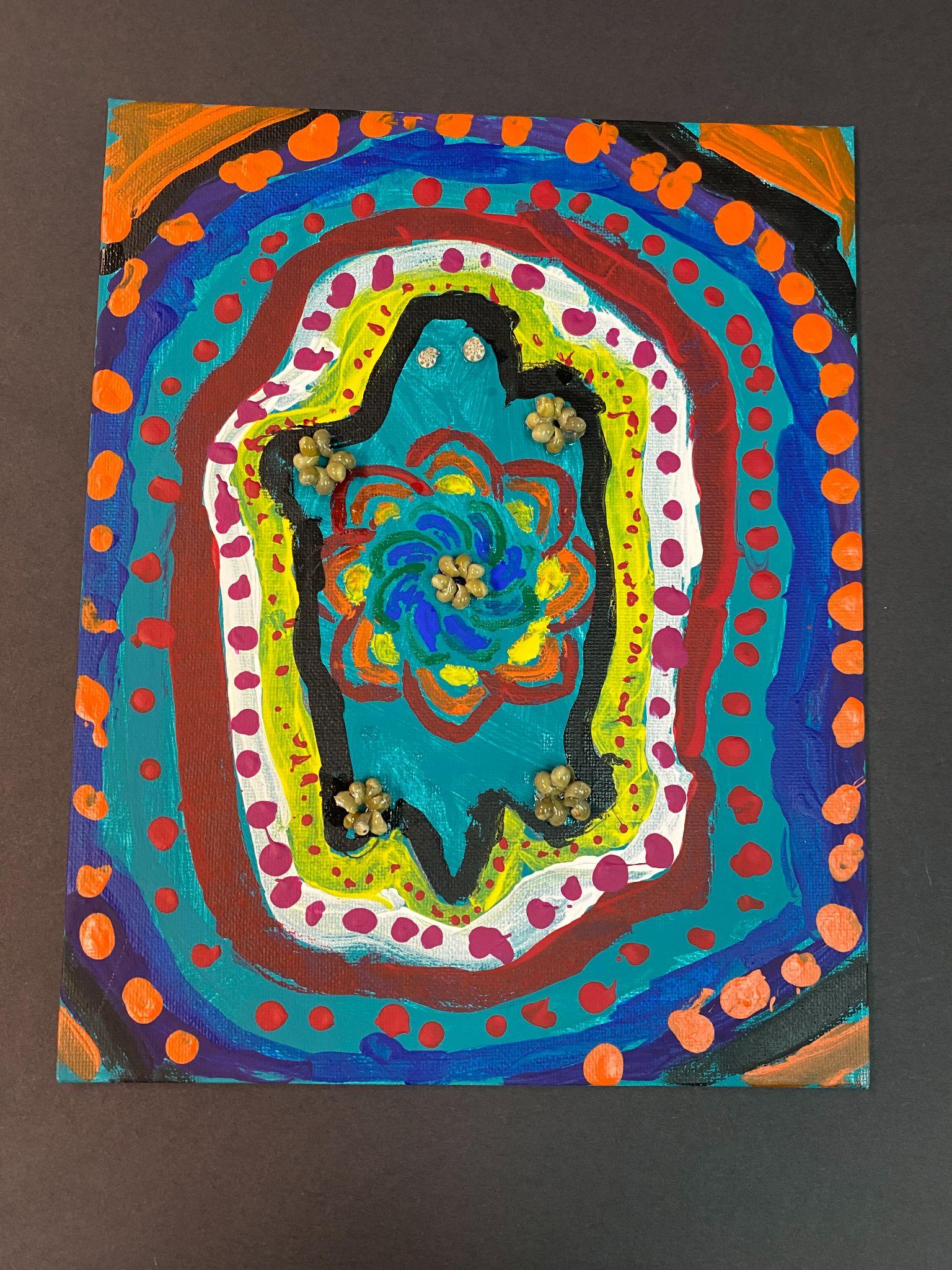 Mateo
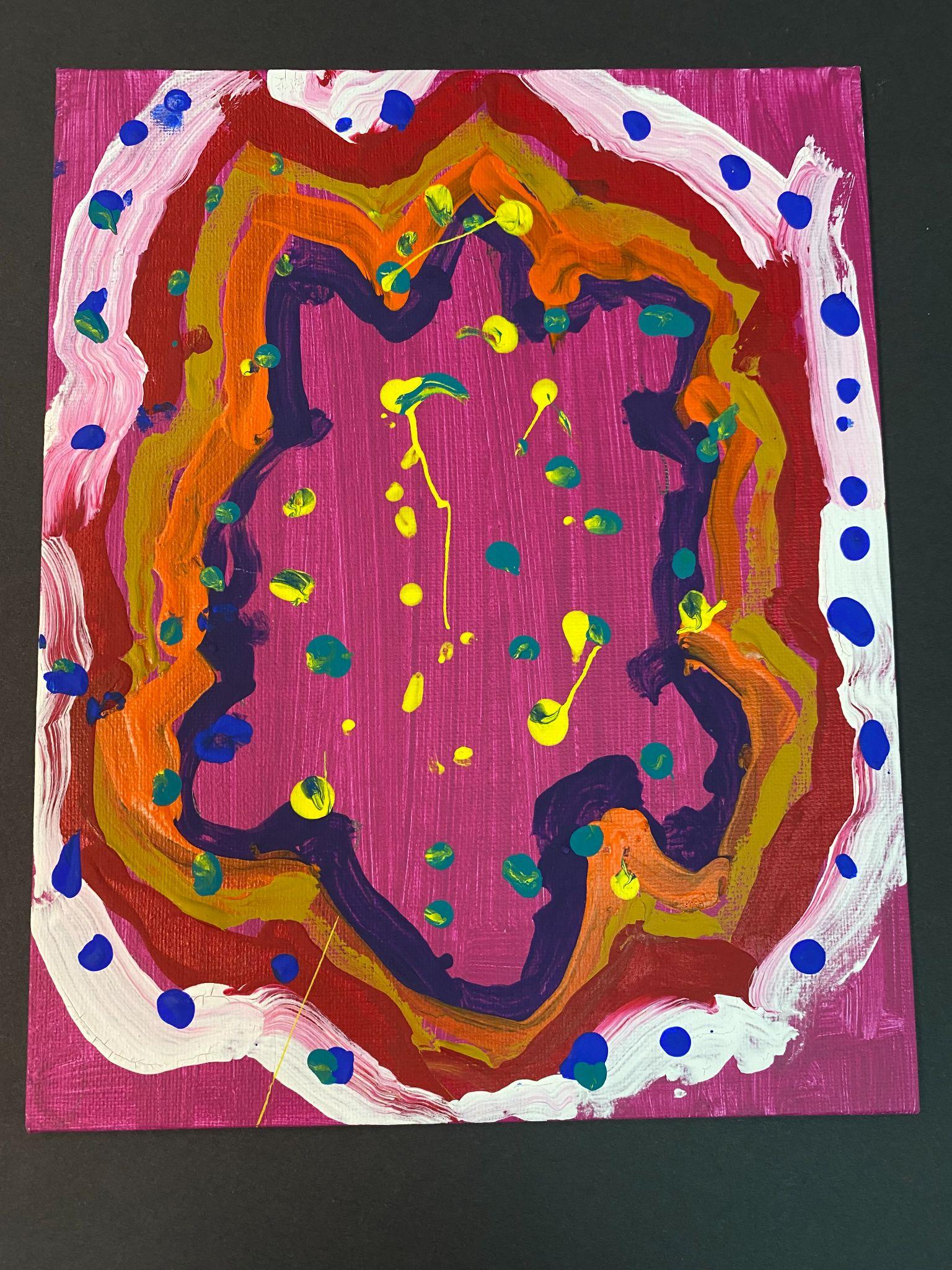 Peyton
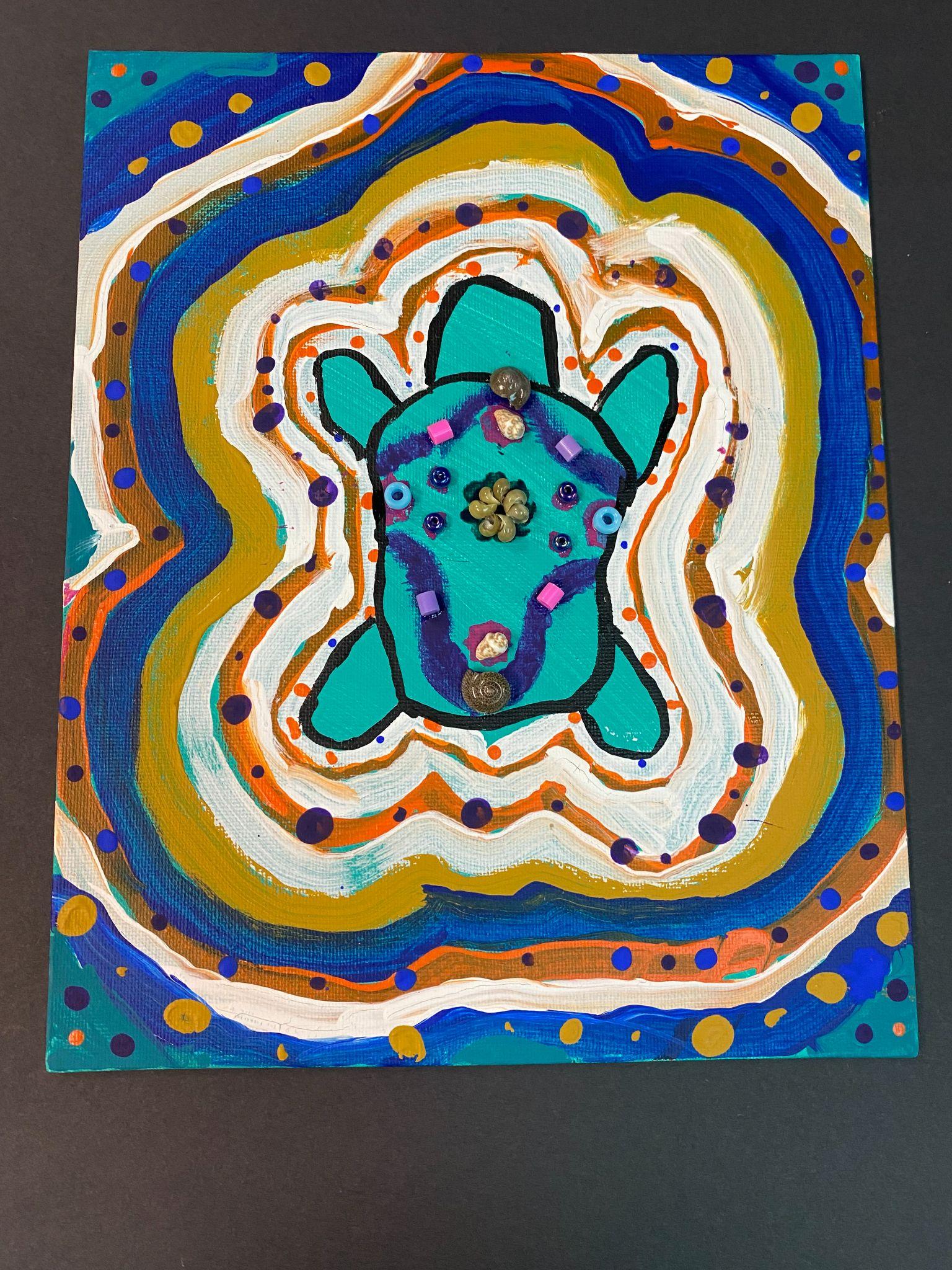 Rheya
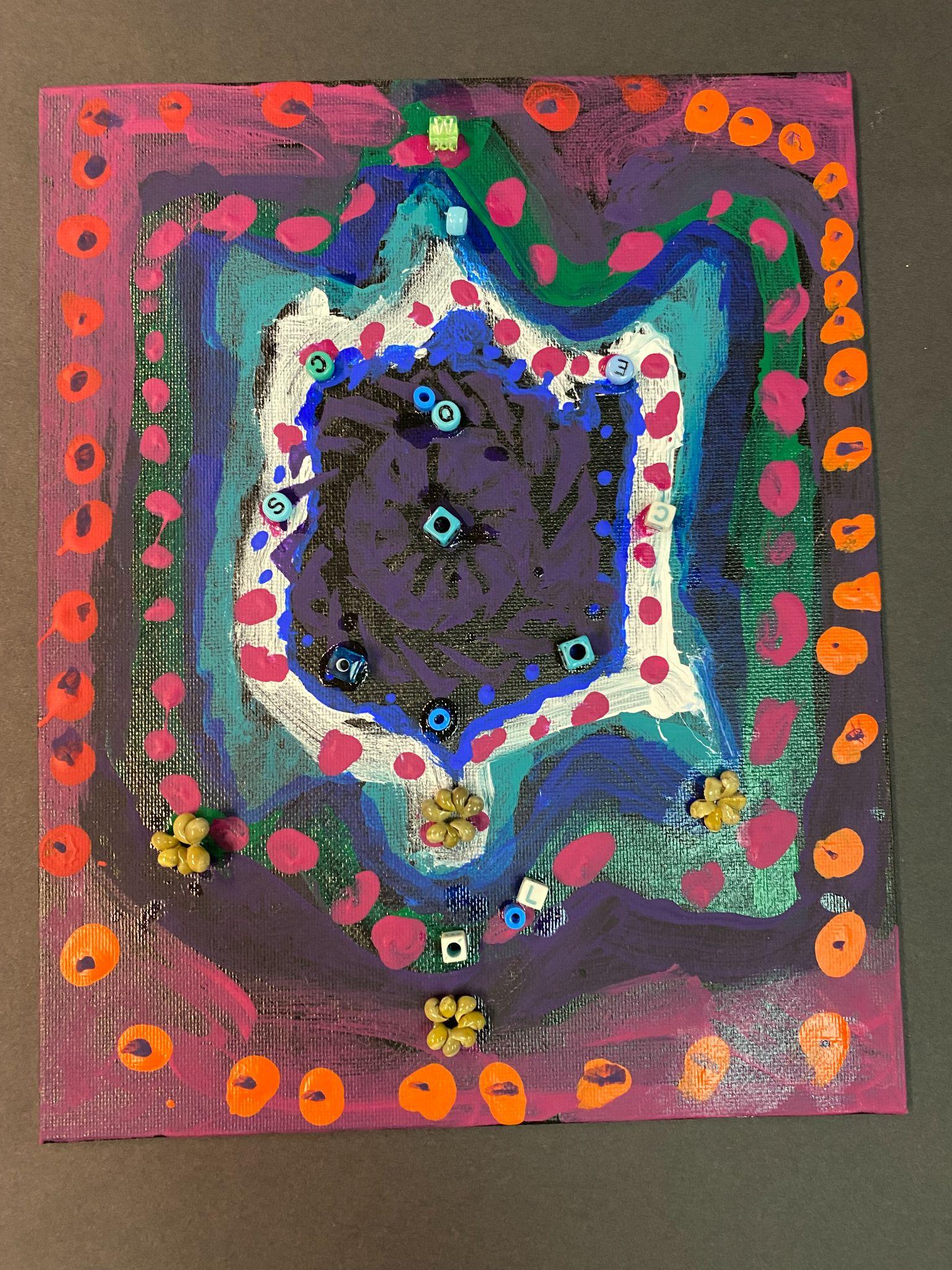 Ronan
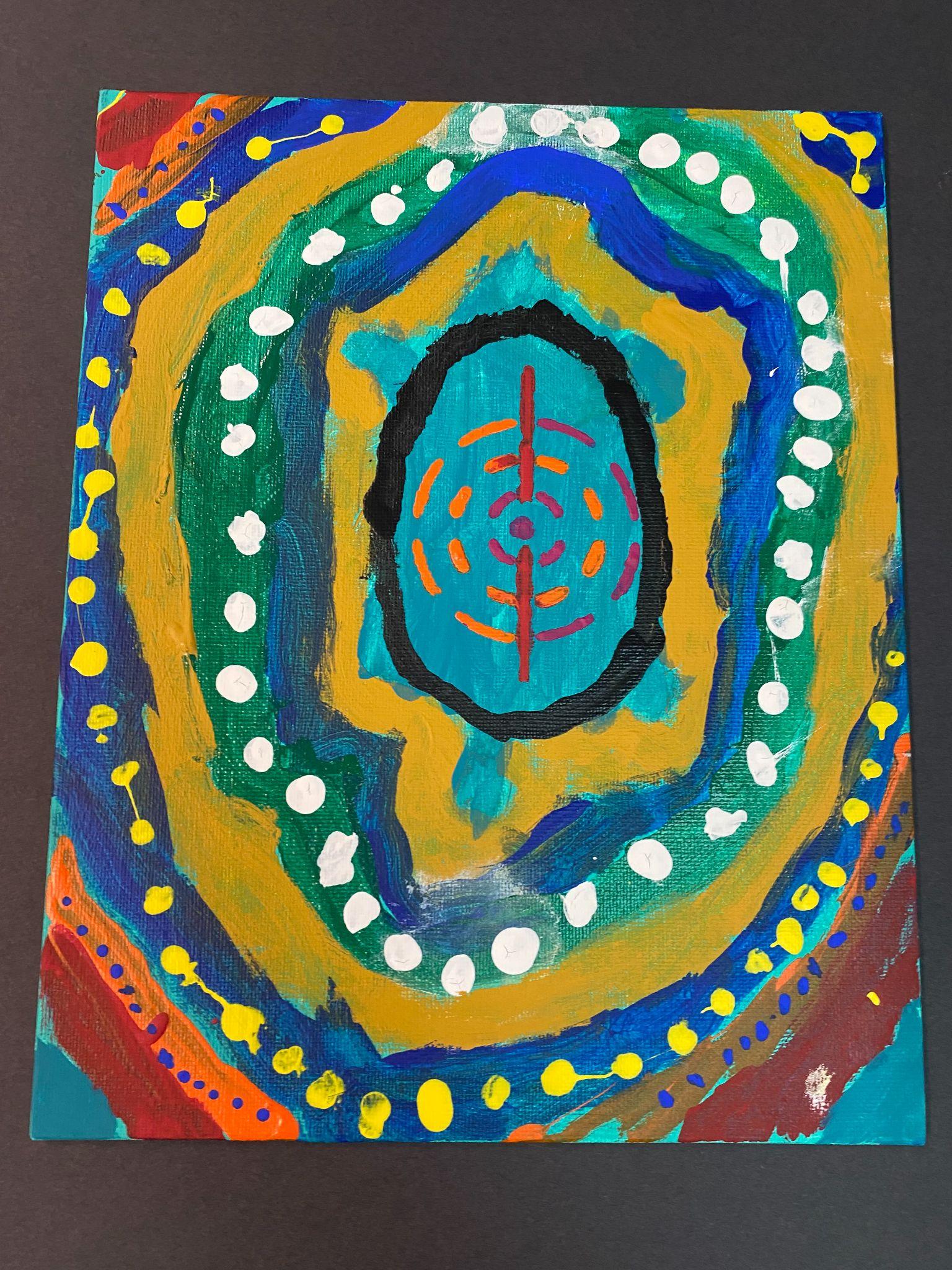 Sebastian
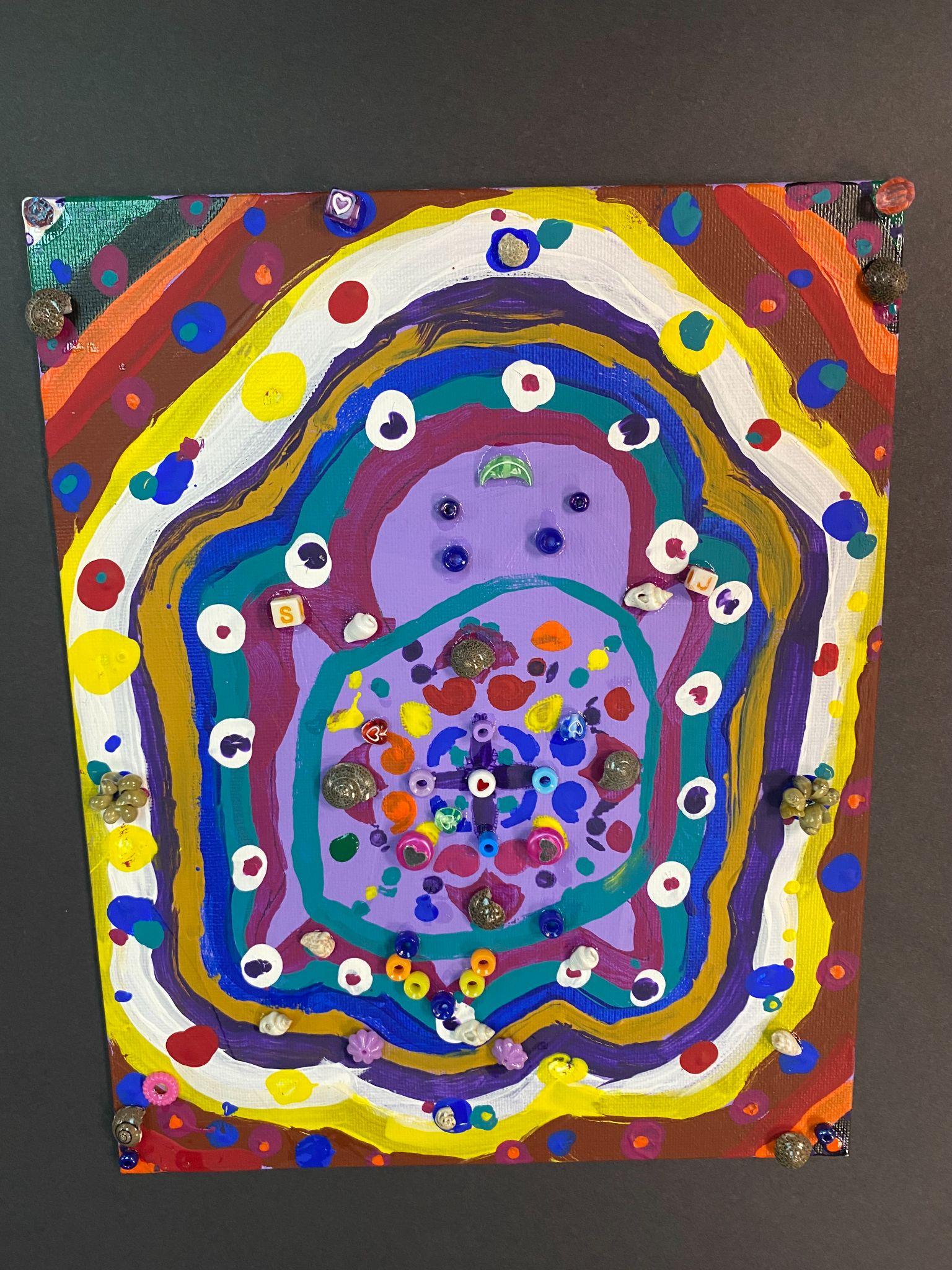 Shanaya
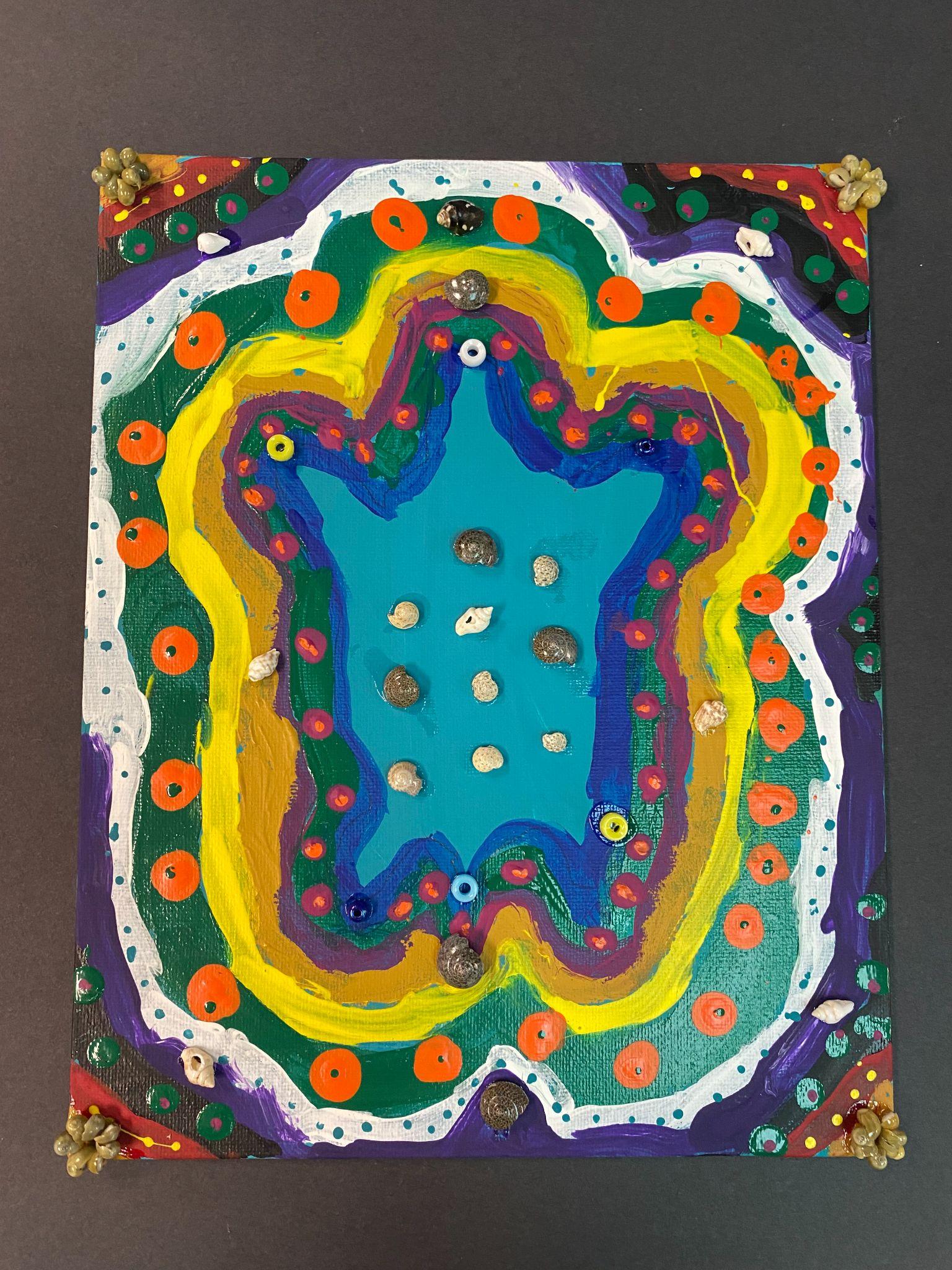 Sienna
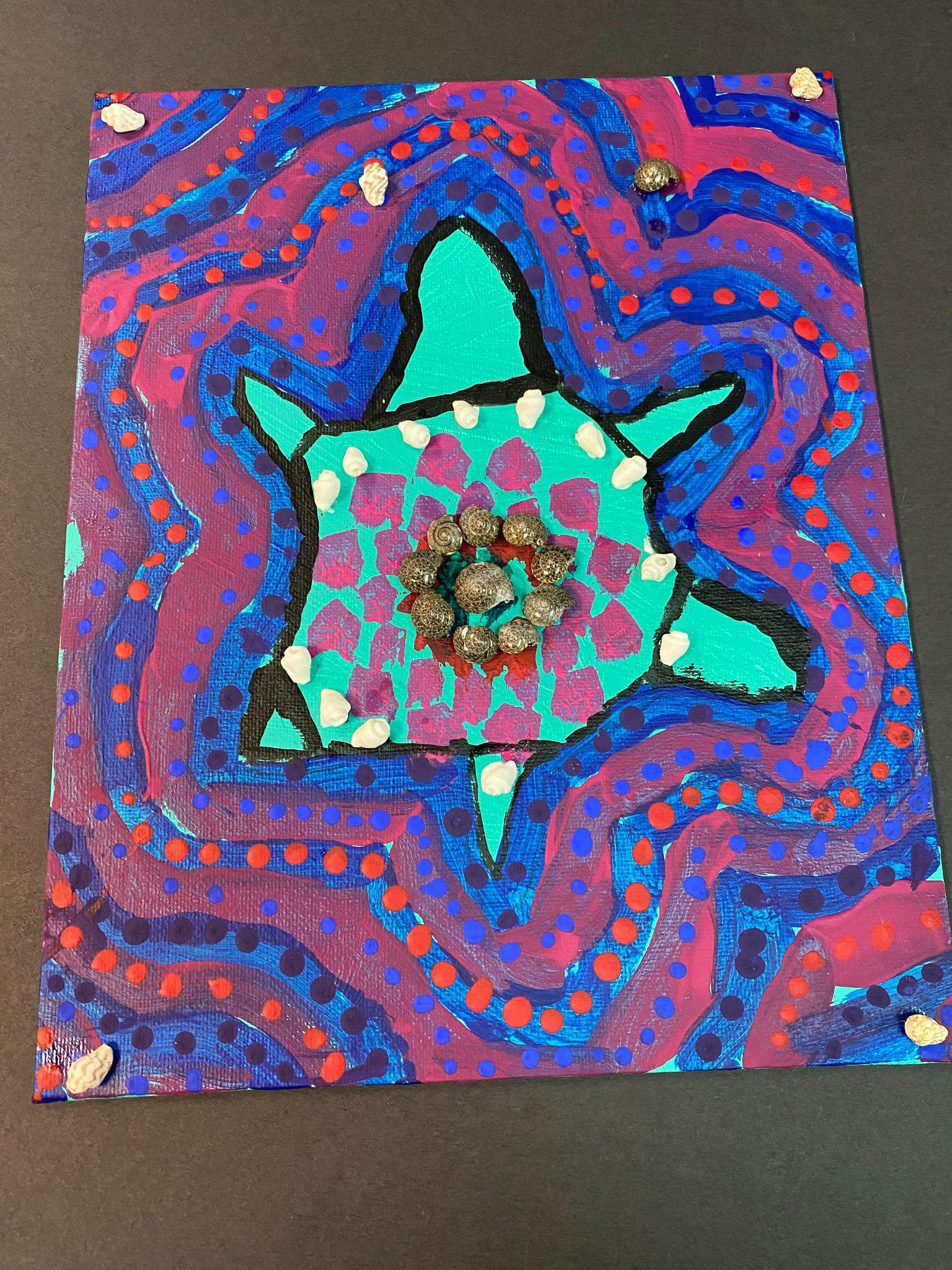 Skye
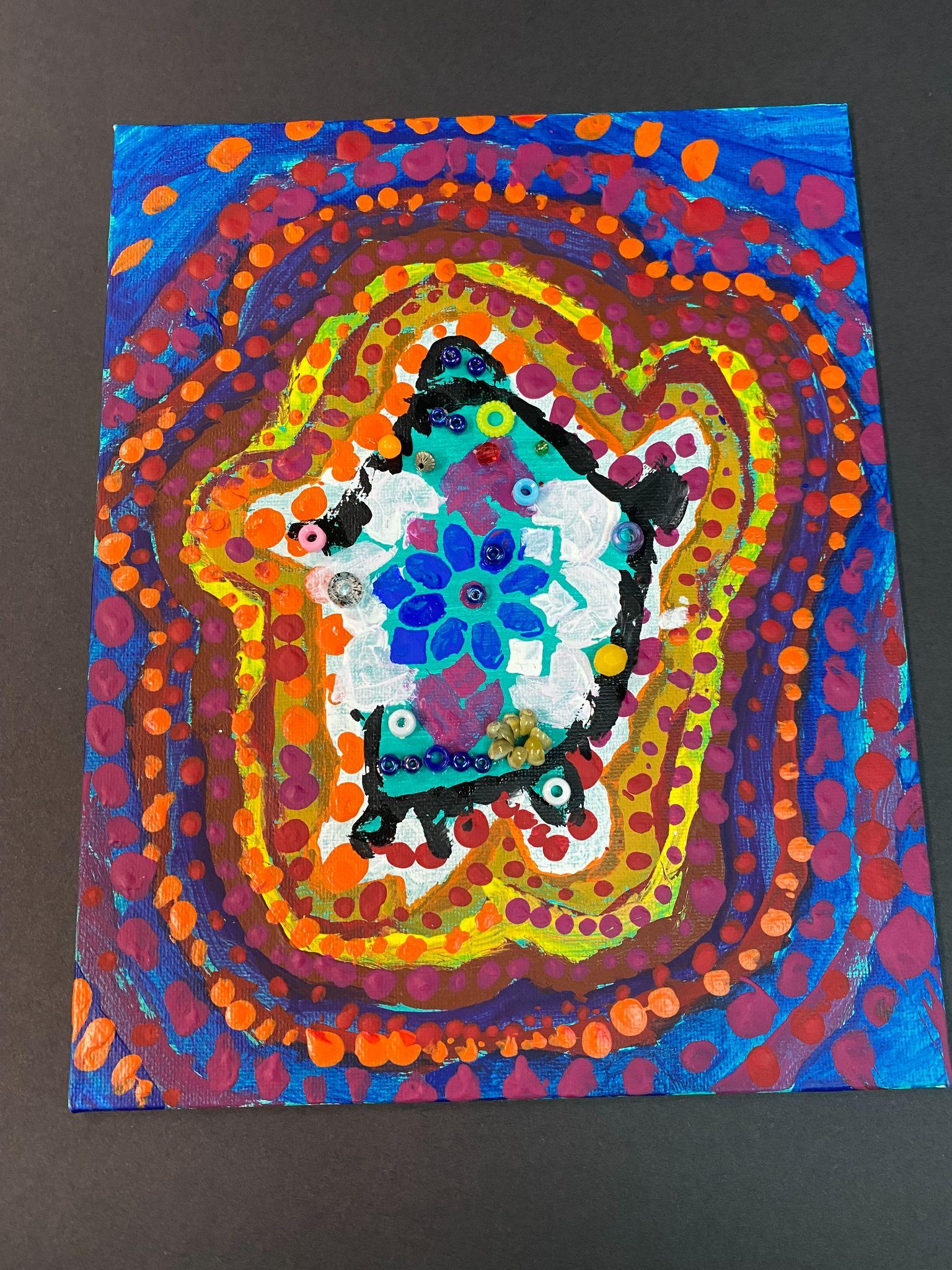 Sumatt
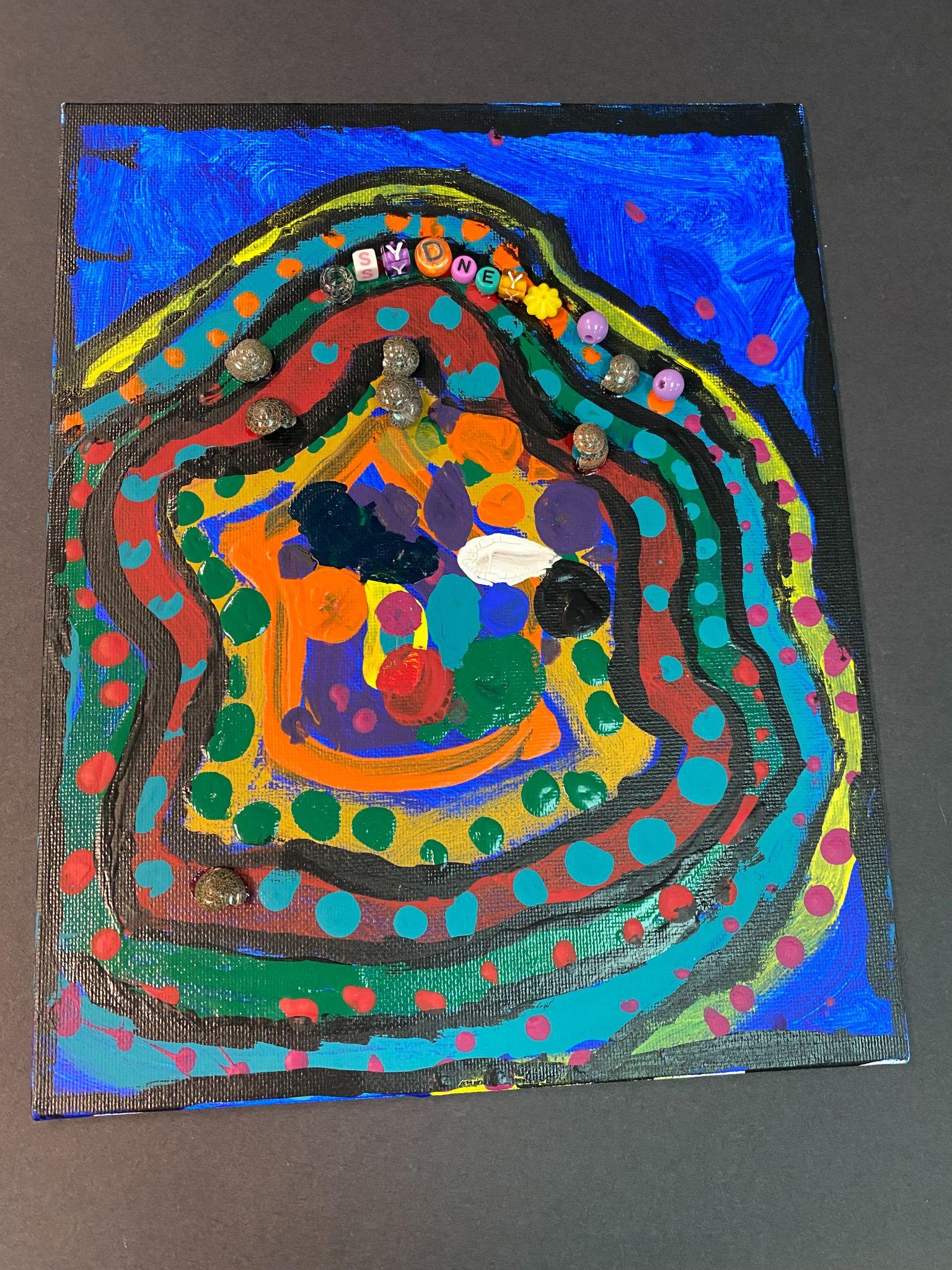 Sydney